Millennium High SchoolAgenda Calendar
9/6/16
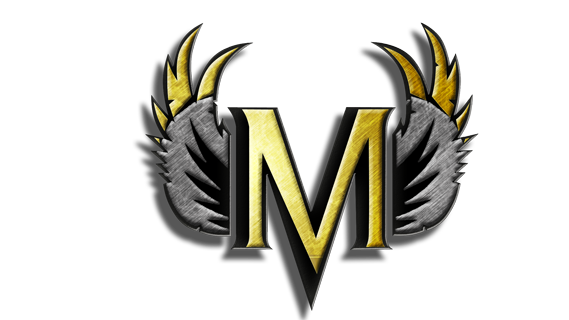 “Don’t limit your challenges. Challenge your limits” 
-Anonymous
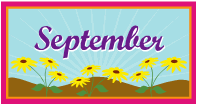 9/6/16
Calculus
Warm-Up #6